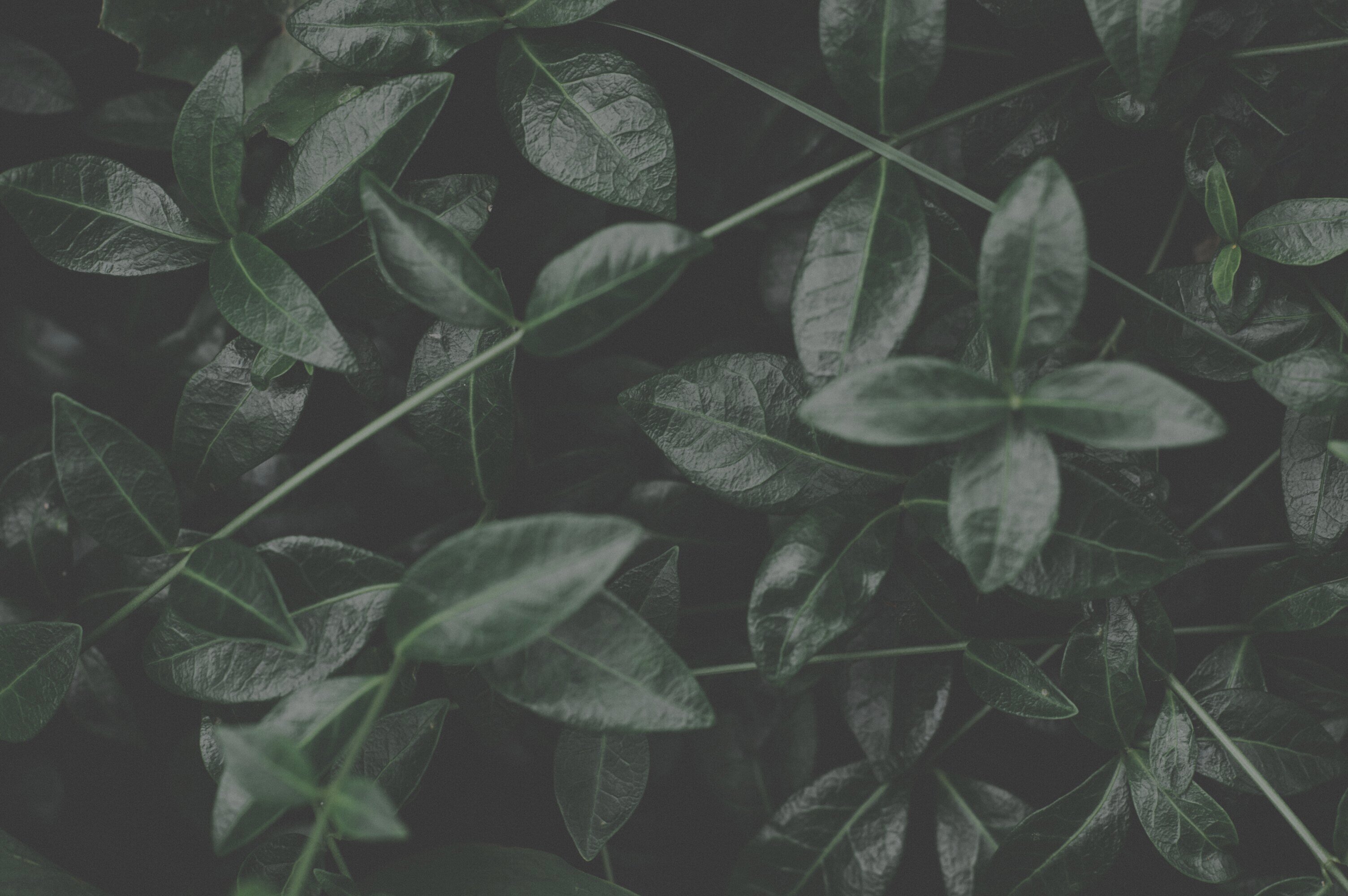 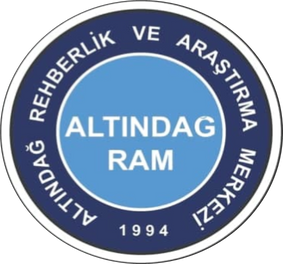 ERGENLİK DÖNEMİ GELİŞİM ÖZELLİKLERİ
ARALIK, 2021
ALTINDAĞ REHBERLİK VE ARAŞTIRMA MERKEZİ
01
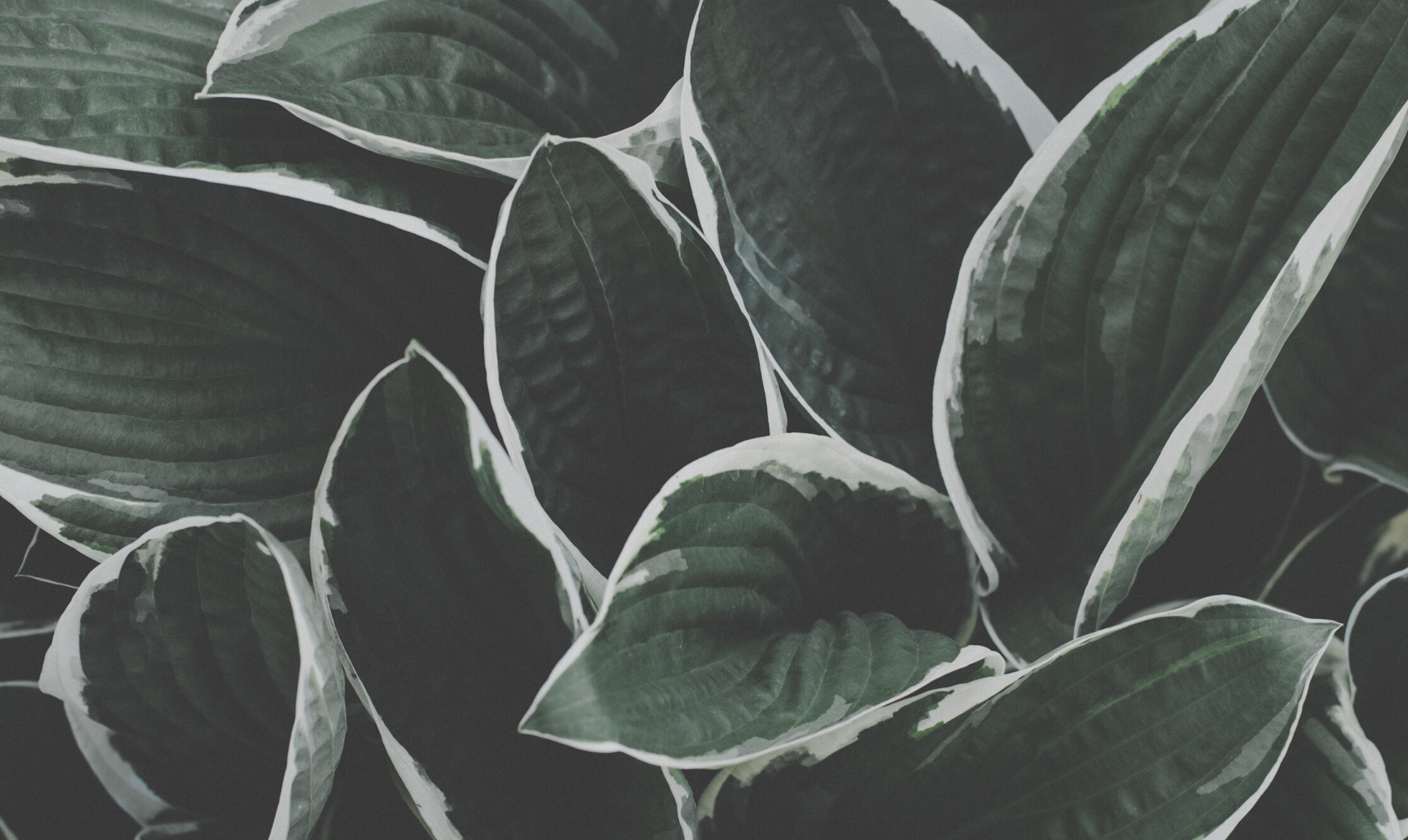 ERGENLİK
Cinsel olgunlaşma ile başlayıp Bağımsız Yetişkinlik Statüsüne erişme ile sona erdiği kabul ediliyor.
''ÇOCUKLUKTAN YETIŞKINLIĞE GEÇIŞ DÖNEMI''
ALTINDAĞ REHBERLİK VE ARAŞTIRMA MERKEZİ
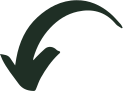 AİLENİZDEN AYRI YAŞAMAK
BİR İŞTE ÇALIŞMAK
''KENDİ AYAKLARI ÜSTÜNDE DURMAK''
02
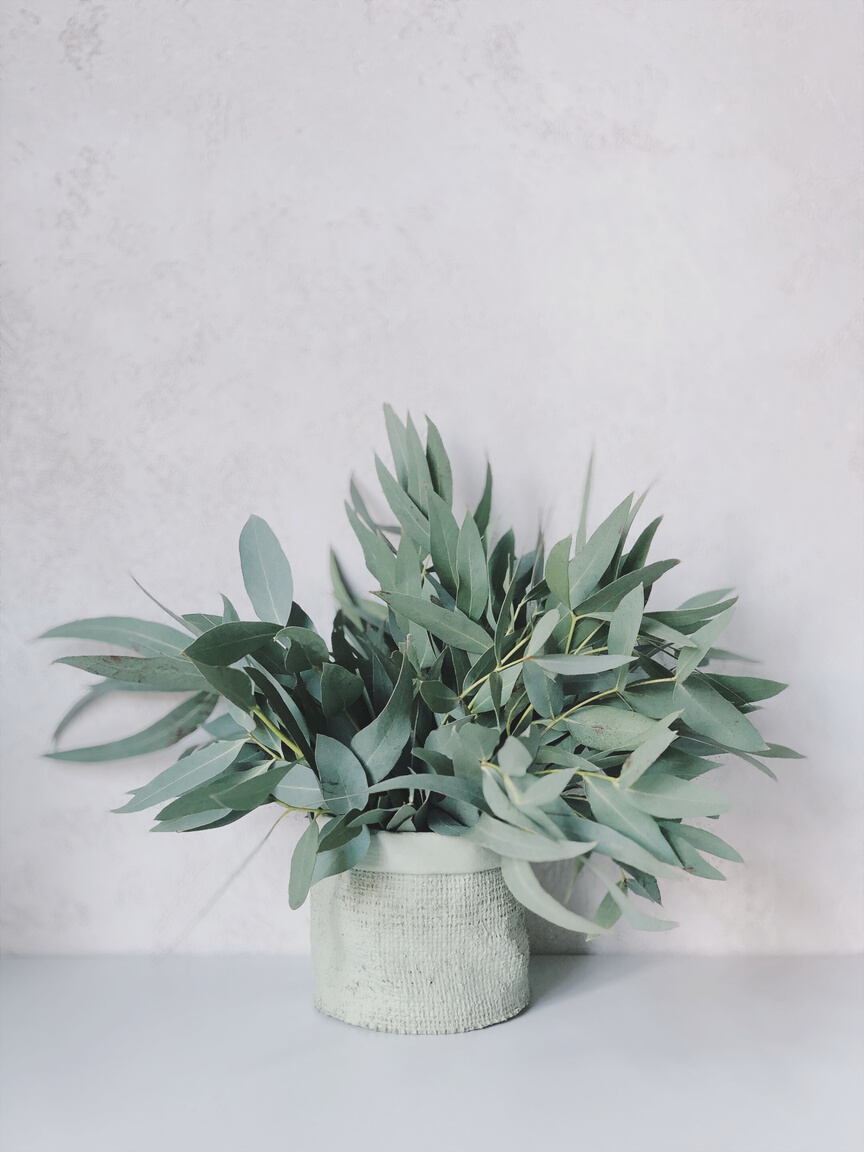 BULUĞ ÇAĞI
BULUĞ ÇAĞI
BULUĞ ÇAĞI
Ergenliğin Buluğ Çağı ile başladığını kabul ediyoruz.  Buluğ Çağı 2 yıl kadar süren ''Cinsel Olgunlaşma' sürecidir. Bu süreçte kişi ''ÜREME'' yeteneğini kazanır.
Bir süreç olsa da onu genelde iki önemli olay ile ilişkilendiririz. Erkekler için İlk ''Ejakülasyon''
Genelde uyku sırasında gerçekleşir. Kızlar için ise ilk ''Menstrüasyon'' dur. Bu dönüm noktaları da farklı yaşlarda yaşanır. (Kızlarda 12-13 Yaş, Erkeklerde 14 Yaş Civarı)
Kızlar ve Erkeklerde farklı zamanlarda başlar.
Kızlarda 11 Yaş, Erkeklerde 13 Yaş (Kişiye göre değişebilir.)
ALTINDAĞ REHBERLİK VE ARAŞTIRMA MERKEZİ
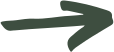 Boy, Kilo ve Beslenme ile ilgili olarak değişebilir.
03
BIRINCIL CINSIYET ÖZELLIKLERI
IKINCIL CINSIYET ÖZELLIKLERI
FIZIKSEL VE CİNSEL GELIŞIM
''Üreme'' organlarının gelişmesini ifade eder. Erkeklerde ''Testisler'', Kadınlarda ''Yumurtalıklar'', her iki cinste ''Genitaller''
Üreme ile ilgili olmayan cinsiyet özelliklerini ifade eder. (Üreme için şart değiller.)
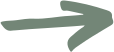 Üremeyi mümkün kılan özellikler
Altındağ Rehberlik ve Araştırma Merkezi
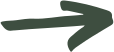 Erkeklerde ses değişimi, vücutta kıllanma, büyüme patlaması
Koltuk altı ve pubik bölgede kıllanma
4
Kızlarda gögüslerin ve kalçaların gelişmesi
DUYGUSAL GELIŞIM
Bu dönemde duygusal dünyada bazı çelişkiler dikkati çeker: 
Yalnızlıktan duyulan haz-bir gruba katılma özlemi,
Yetişkini hor görme, ama ona dayanma,
Endişe(anksiyete) ve umutsuzluğa karşın geleceğe coşkuyla yöneliş
ALTINDAĞ REHBERLİK VE ARAŞTIRMA MERKEZİ
Çoğu kez can sıkıcı ölçüde bedeninin bilincindedir; onu incelemek, yeniden tanımak ve başkası üzerinde yapacağı etkiyi tasarlamak için aynanın önünde saatler geçirir.
Bu çağ, utangaçlık duygusunun ve (eleştiriye yol açacak bir biçimde) dikkati çekme korkusunun yoğun olarak görüldüğü dönemdir. Bu evrede küçük kusurlar son derece büyütülür ve bunlar kişinin tüm bilincini kaplar.
05
SOSYAL GELIŞIM
Bir gruba ait olma duygusu da sosyal gelişim için önemli bir duygudur.
Grup normlarına uymak için büyük bir çaba harcar. Bu uyum yalnızca dış görünüş ve davranışları değil, aynı zamanda fikirleri de kapsar. 
Birey genel olarak grubun benimsemediğini beğenmez, yapmadığını yapmaz. 
Grup normlarından ayrılmaktan çekinir; gereksinim ve isteklerine grup standartları doğrultusunda doyum sağlamak amacıyla sürekli girişimlerde bulunur
ALTINDAĞ REHBERLİK VE ARAŞTIRMA MERKEZİ
Toplumda saygınlık (prestij) kazanmaya ve statü sahibi olmaya gereksinim duyar. Bu dönemde arkadaşlarıyla geçirdiği zaman artmakta ve arkadaşlarının etkisinde, çocukluk döneminde olduğundan daha çok kalmaktadır.
06
BİLİŞSEL VE AHLAKİ GELIŞIM
Bireylerin ahlâkî gelişimlerini açıklamaya çalışan birçok ahlâkî gelişim kuramı geliştirilmiştir. (psikanalitik kuram, toplumsal öğrenme kuramı, Piaget ve Kohlberg’in ahlâkî gelişim kuramlarıdır.)
Bireyin, kişisel bir değer sisteminin varlığının farkına vardığı dönem ergenlik dönemidir.
Kendini doğru değerlendirebilme,
Dengeli ve sürekli bir öz/benlik kavramına sahip olabilme,
Kendini kabul edebilme gibi önemli bazı faktörler moral gücü açısından uyumlu bir kişilik geliştirebilmenizde önem arz eder.
ALTINDAĞ REHBERLİK VE ARAŞTIRMA MERKEZİ
Ahlâk kurallarını, cezadan korktuğu için değil, zarurî anlamda uyulması gerekli kurallar olarak gördüğü için uygulamaya çalışır. Alışkanlığa dayanan dış disiplinin tersine bir iç disiplin eğilimi meydana getirir
07